AWS Cloud
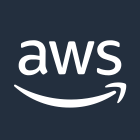 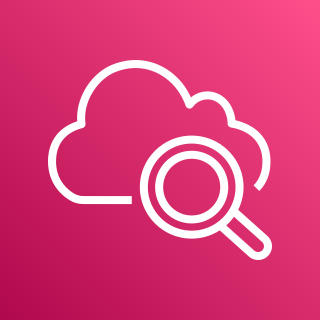 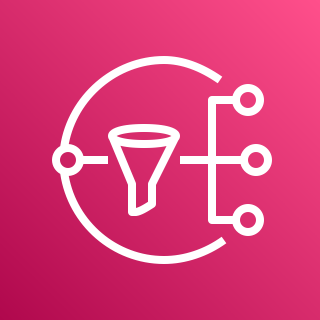 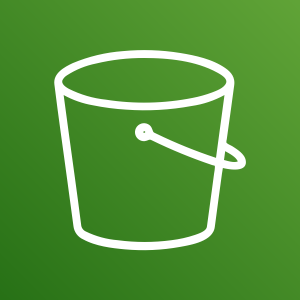 Amazon S3
Amazon SNS
Amazon CloudWatch
Availability Zone 1
VPC – 10.0.0.0/16
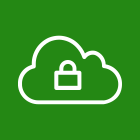 Public subnet 
10.0.1.0/24
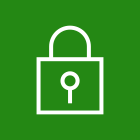 Private subnet
10.0.2.0/24
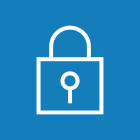 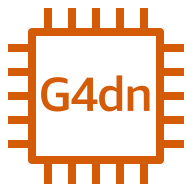 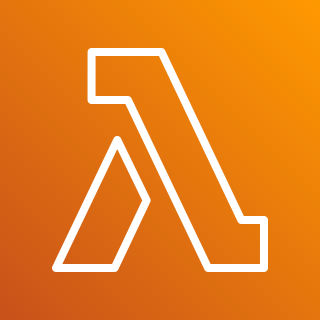 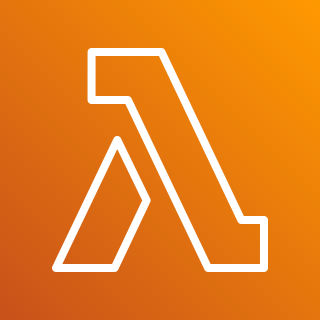 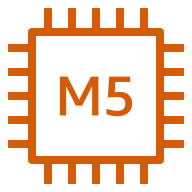 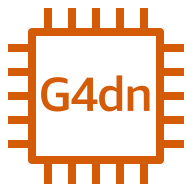 Domain Ctrl
AD Server
DNS Server
AWS Lambda
Qumulo Sidecar
EBS Health
AWS Lambda
Qumulo Sidecar
Metrics Collector
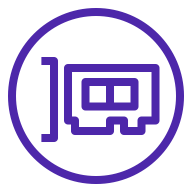 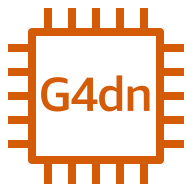 Elastic IP
Nx Editorial Workstations
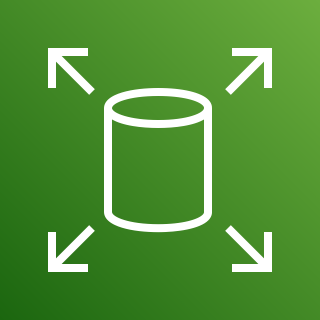 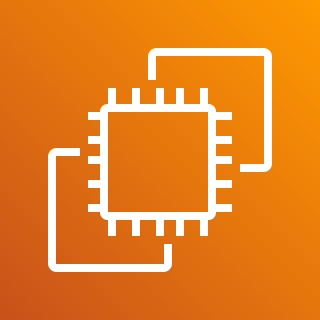 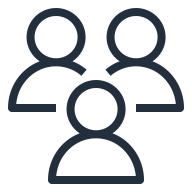 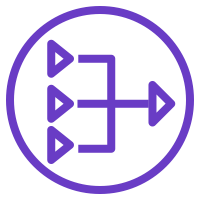 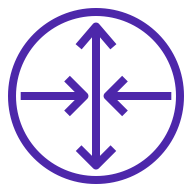 SMBv3/NFS
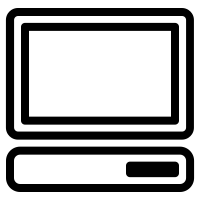 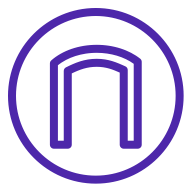 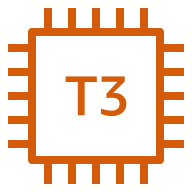 NAT gateway
Router
TeradiciPCoIP Clients
Remote
Editors
Internet 
gateway
Amazon EC2
Qumulo Core
4x EC2 Instances
Amazon EBS
24 or 60 Volumes
Provisioner
(Auto Shutdown)